Война!
22 июня,
4 часа утра,
без объявления войны
Германские войска напали на Советский союз
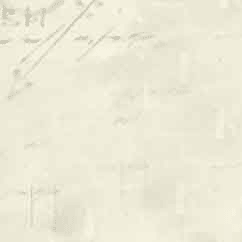 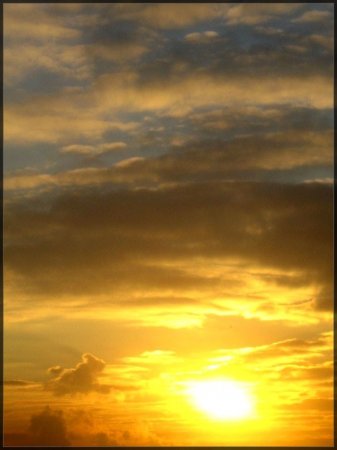 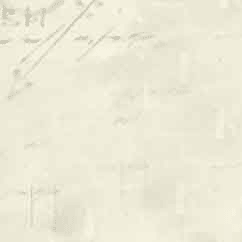 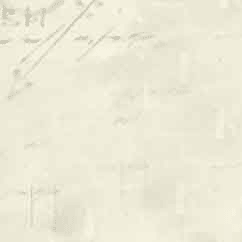 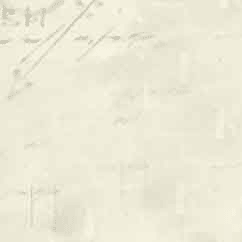 1418 ДНЕЙ
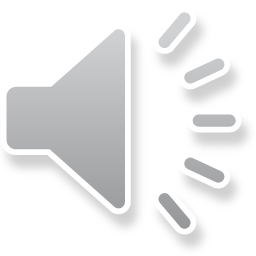 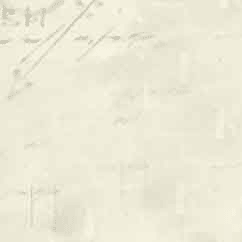 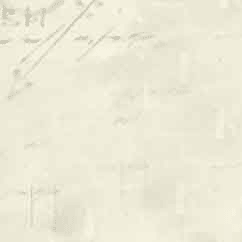 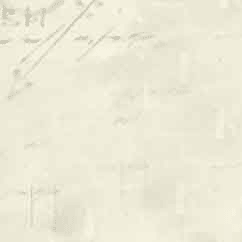 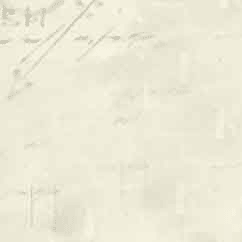 34000 часов
БОЛЕЕ 20 млн. 
погибших
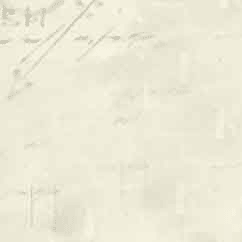 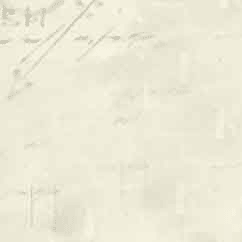 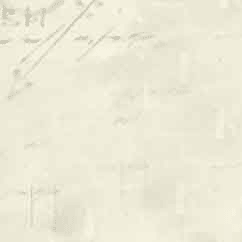 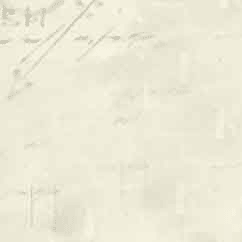 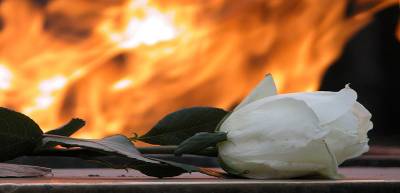 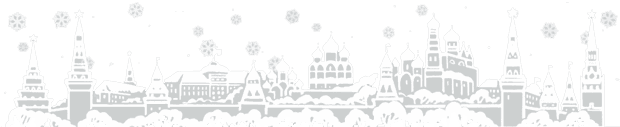 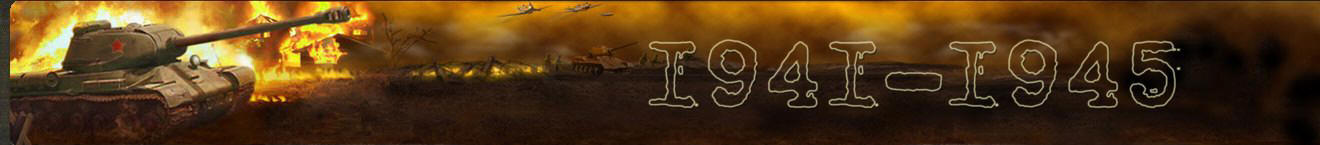 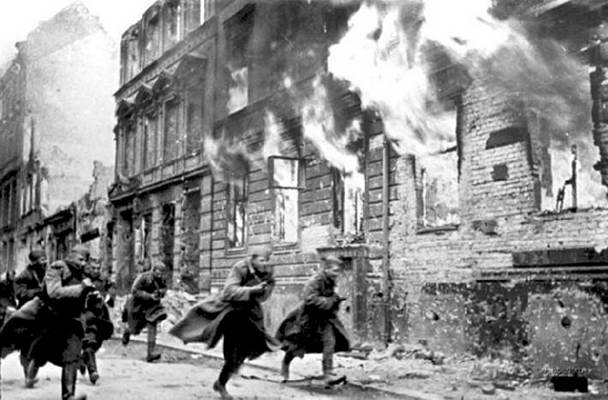 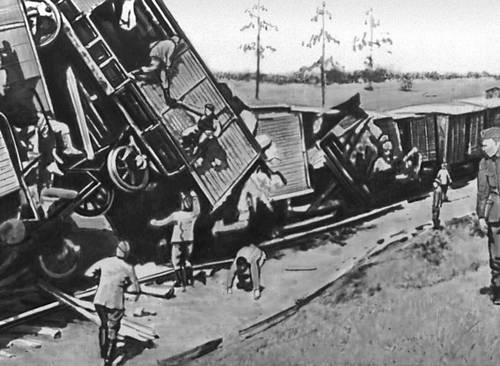 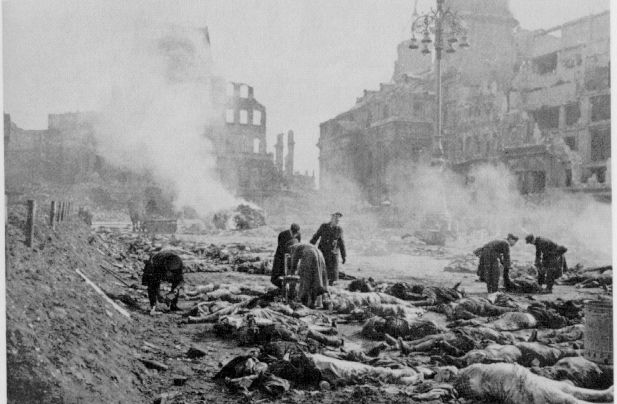 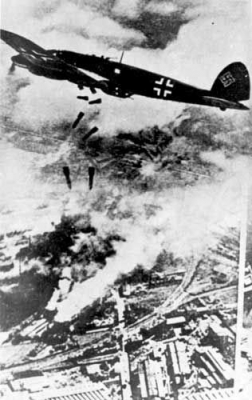 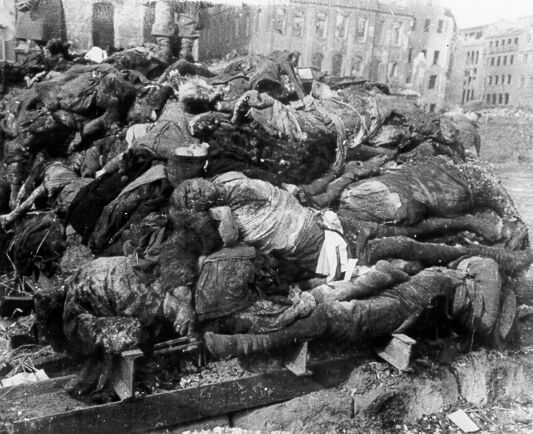 В первые же дни войны   		погибло более
3 987 000 человек
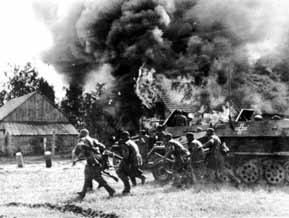 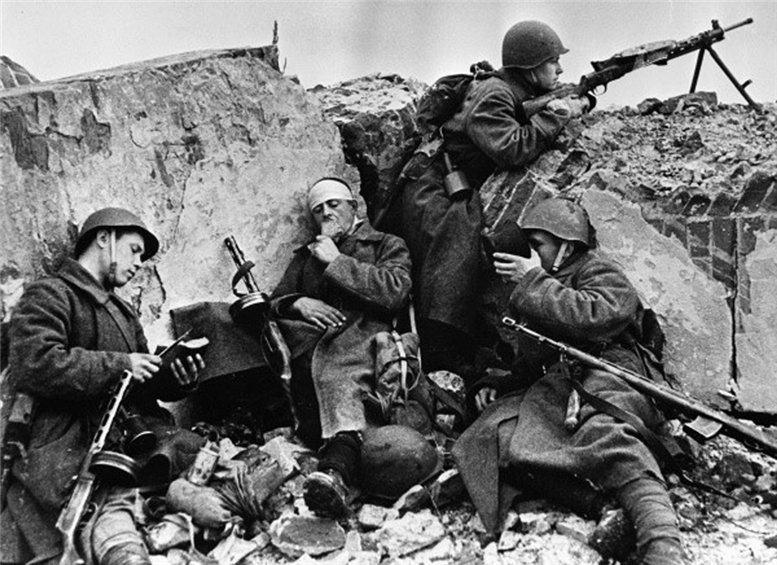 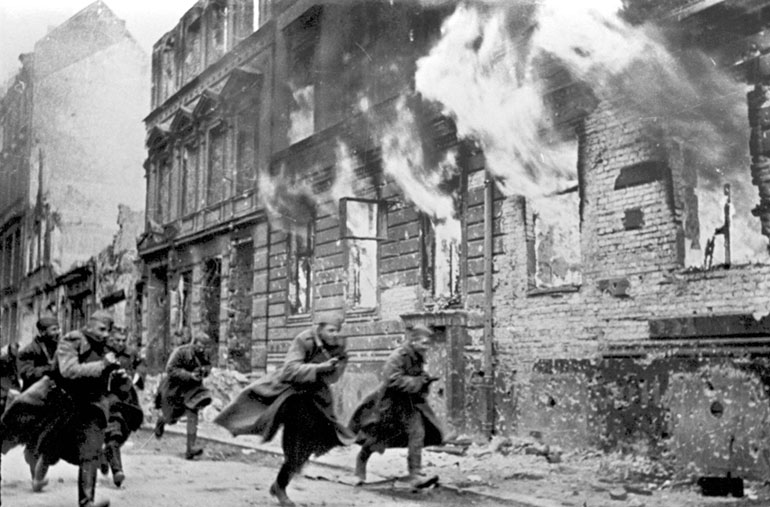 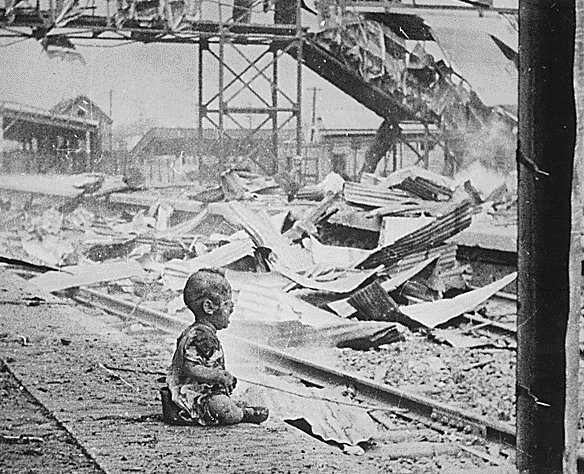 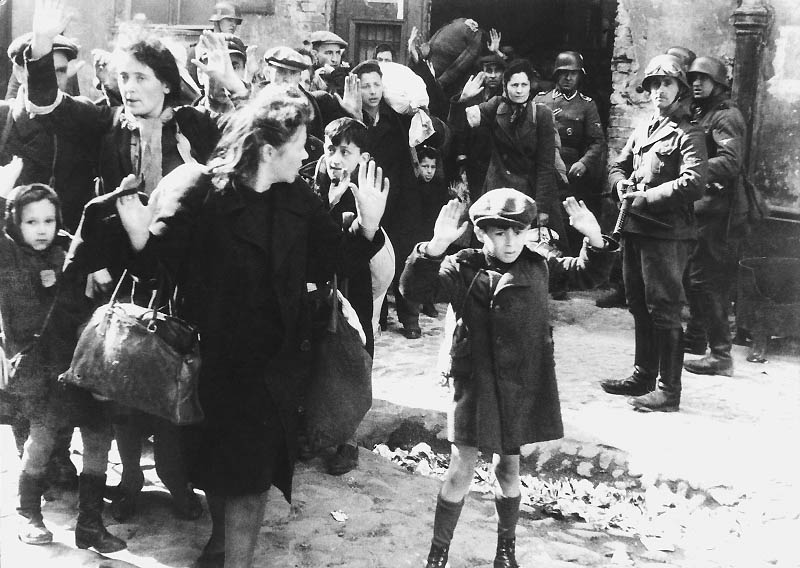 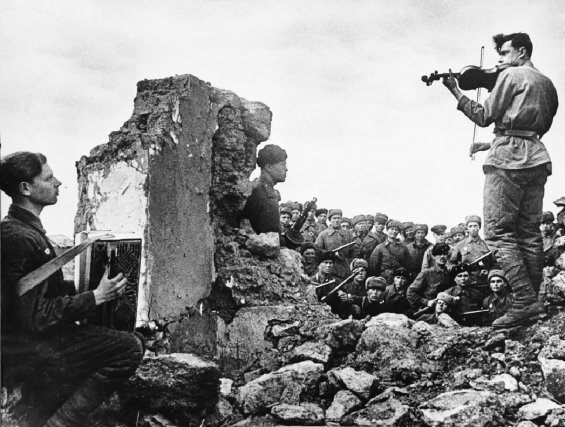 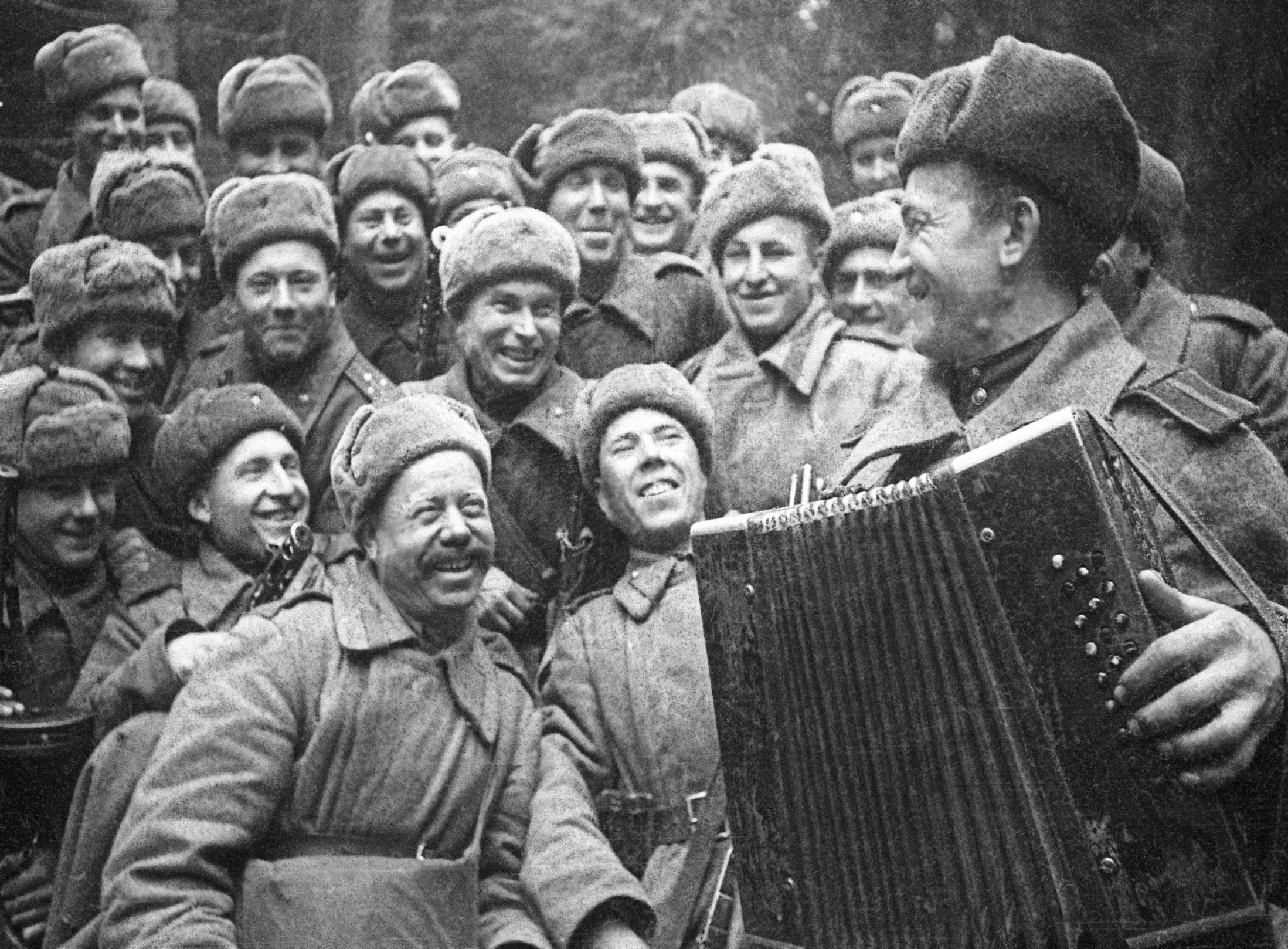 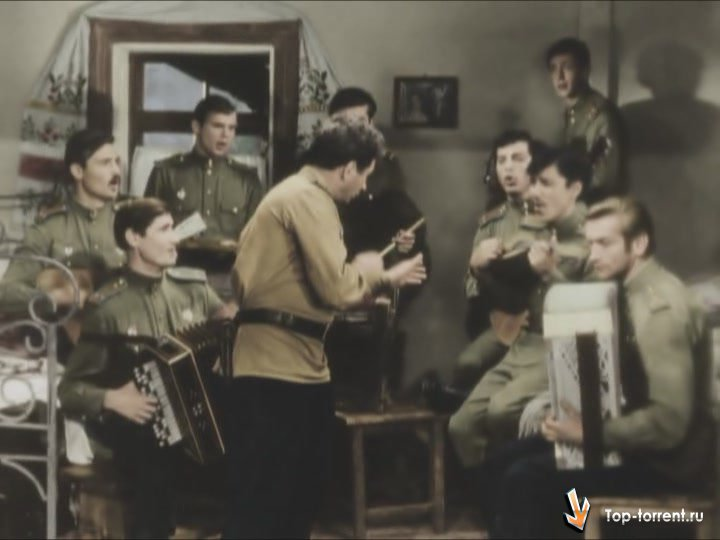 «  Песня   в солдатской  шинели  »
Кто сказал, что надо бросить                       Песни на войне?                     После боя сердце просит                      Музыки вдвойне.                                                    (В. Лебедев – Кумач)
Песня также может разить врага, 
как   и любое оружие …..
( А. Александров)
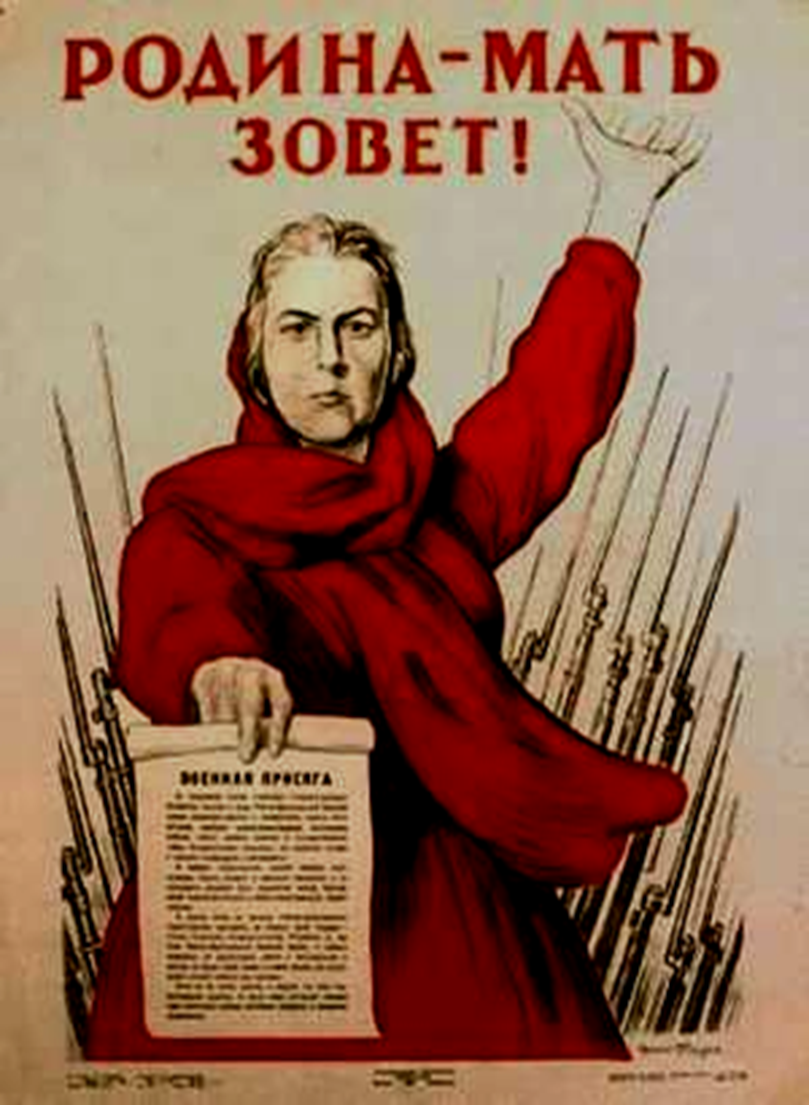 « Священная 
                           война »
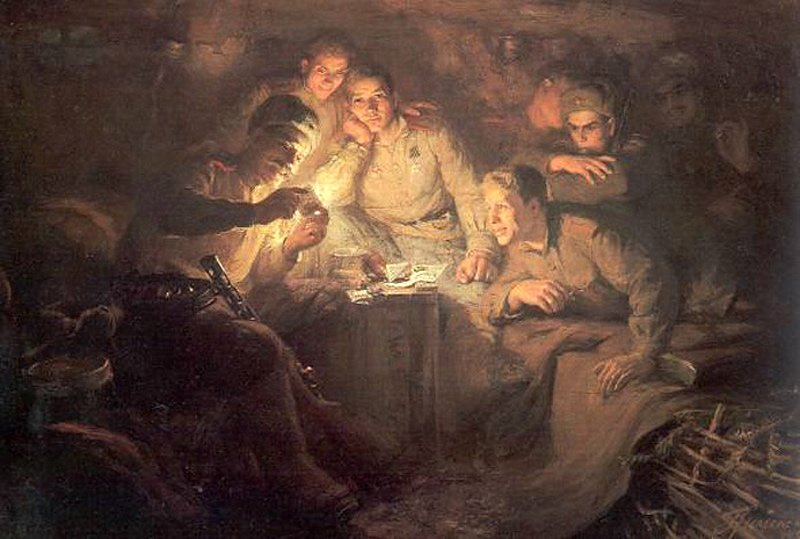 «В                       
                          землянке»
« Тёмная
                                      ночь »
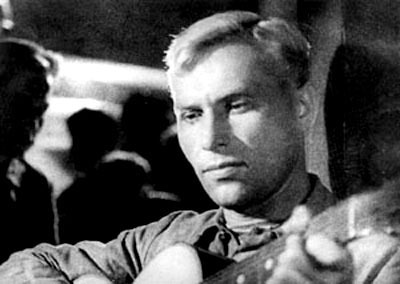 «Синий 
                             платочек »
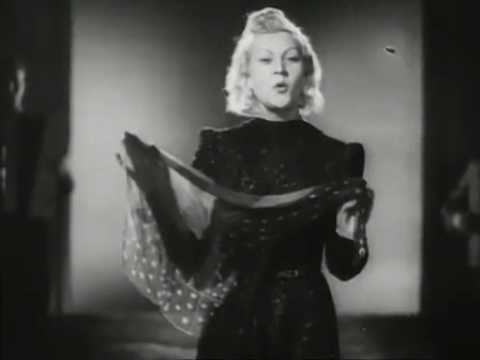 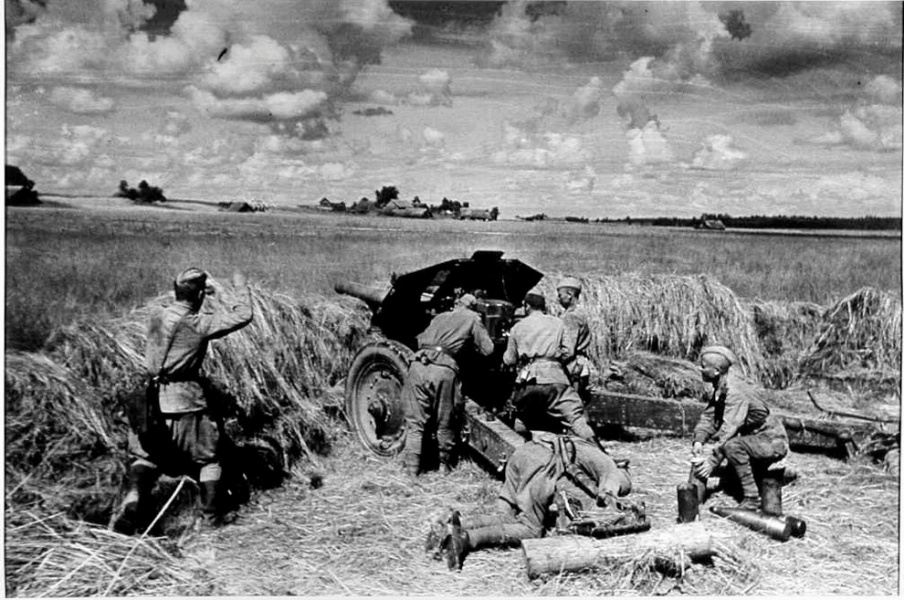 « На 
                                    безымянной 
                                          высоте»
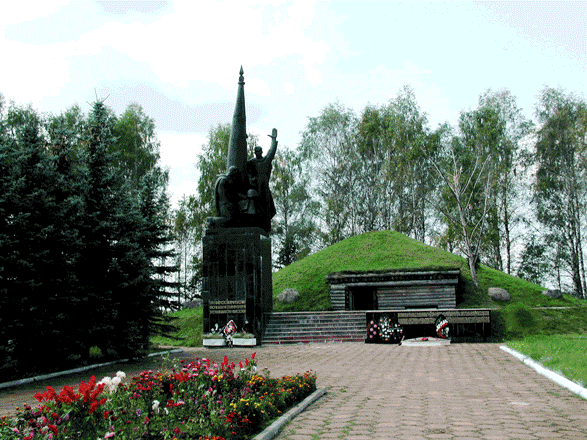 «Журавли»
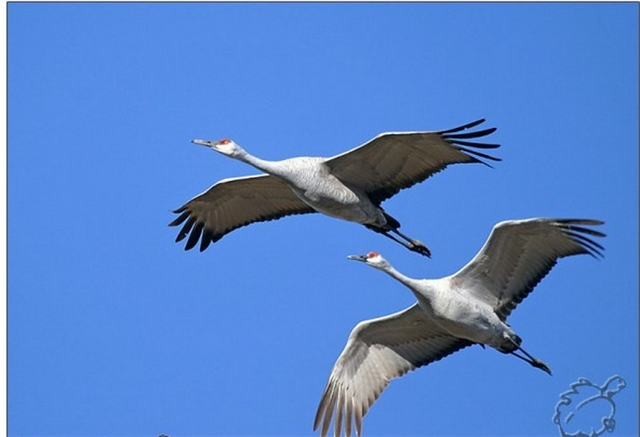 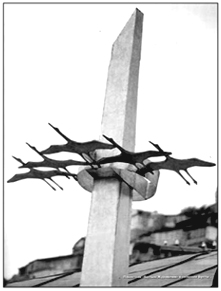 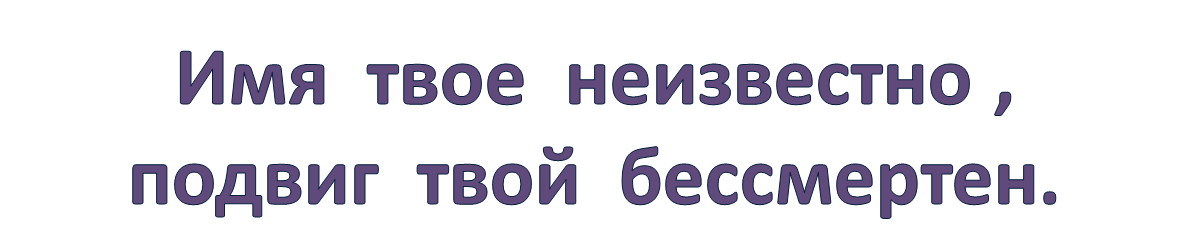 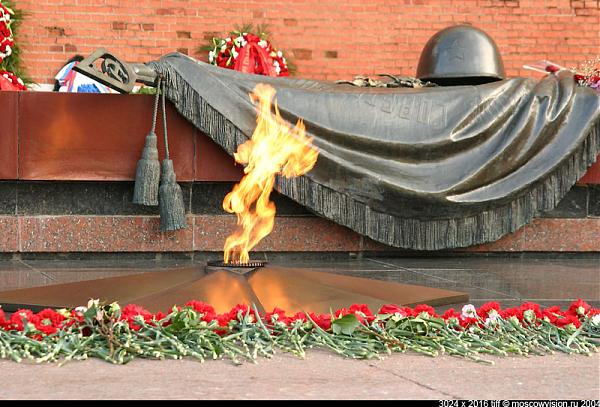 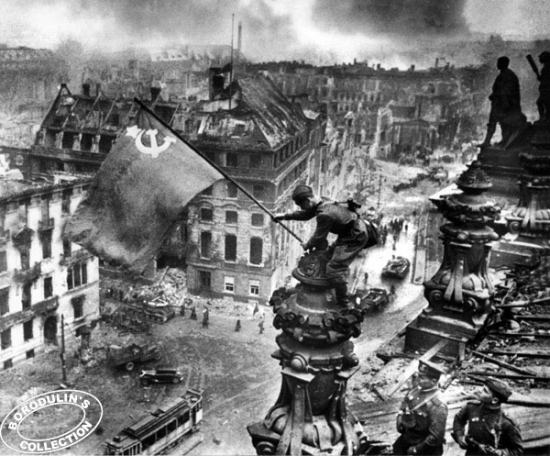 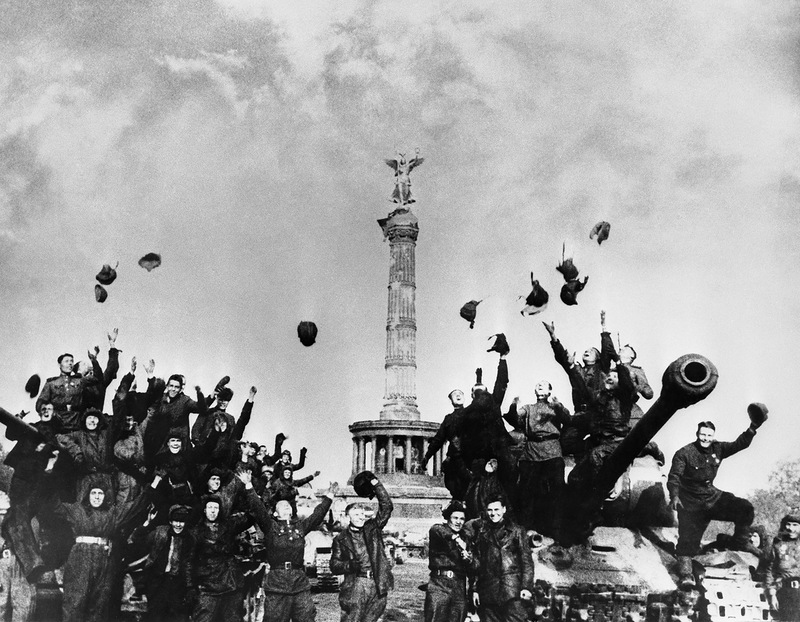 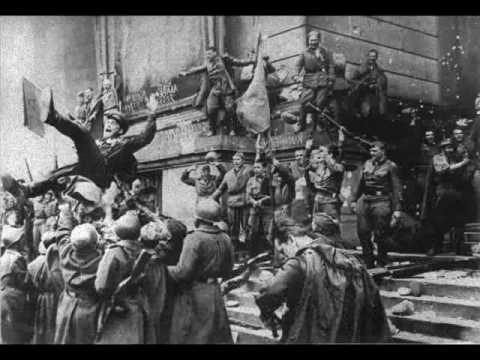 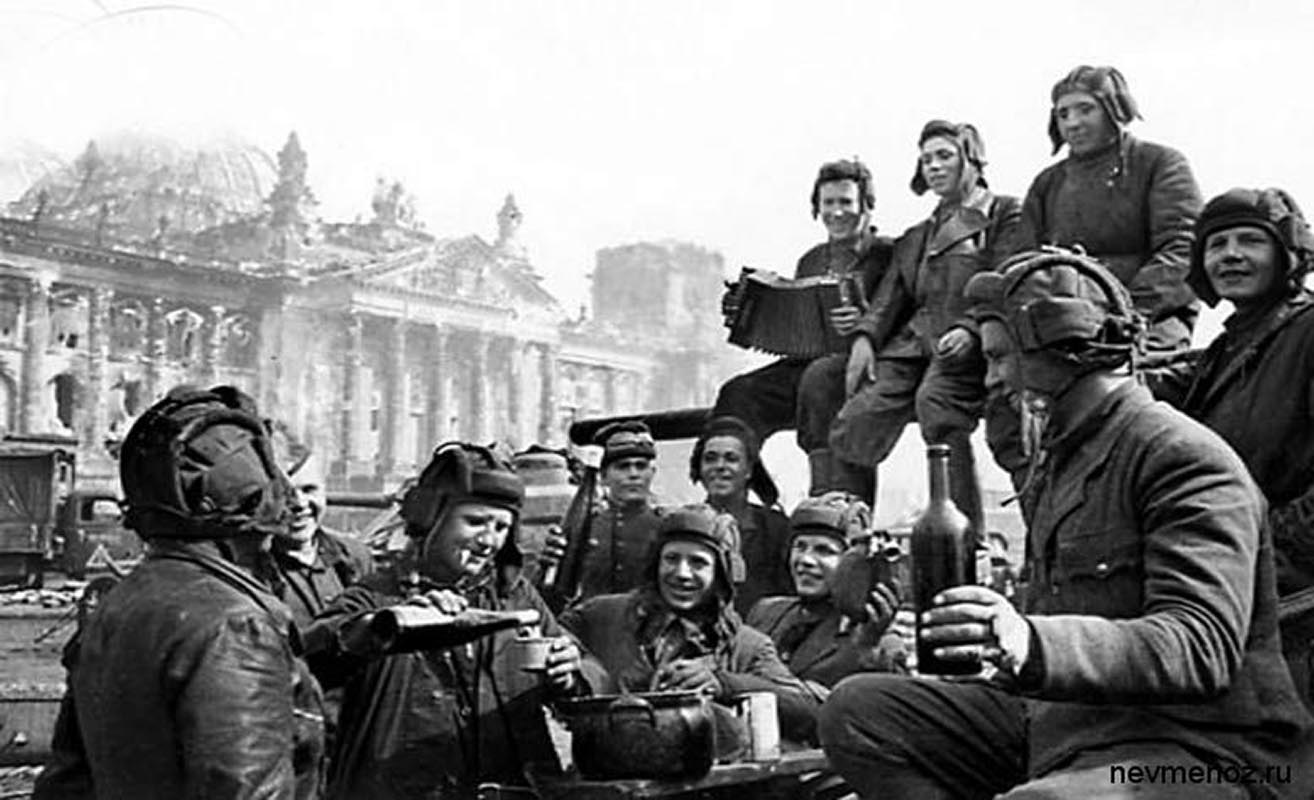 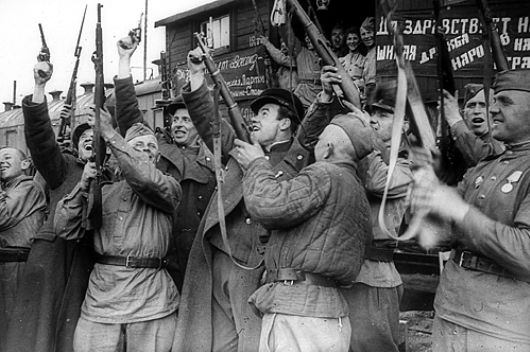 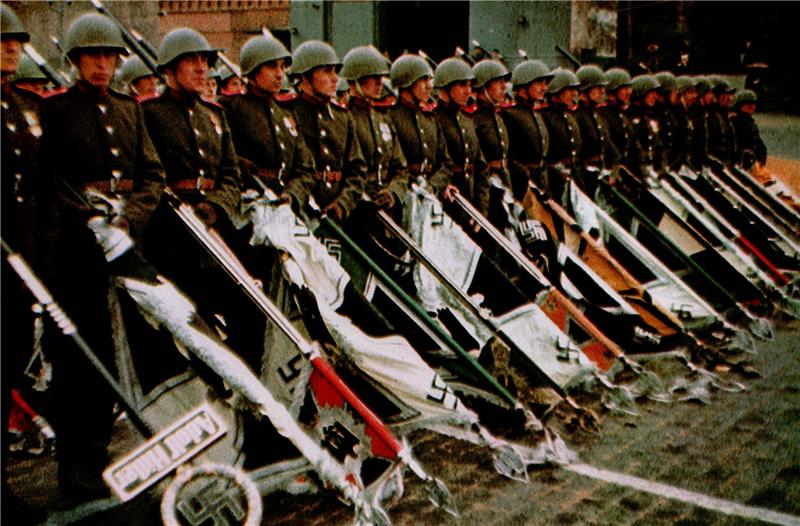 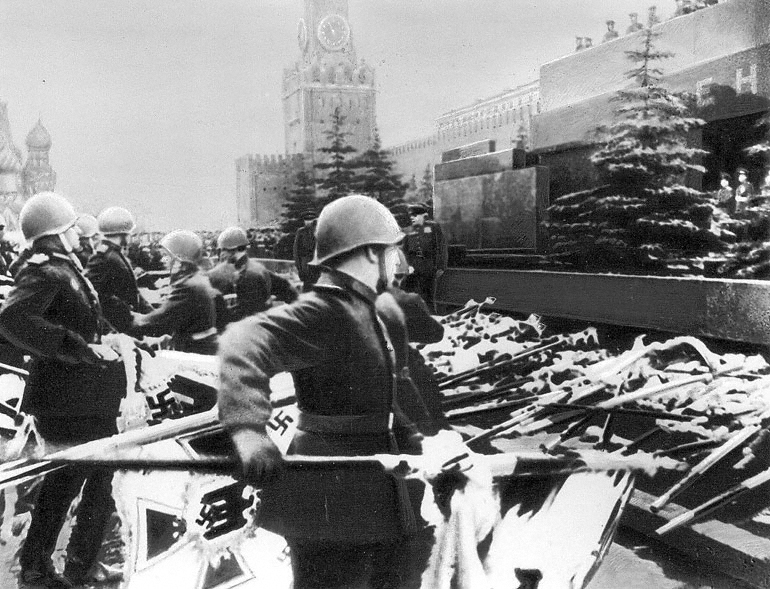 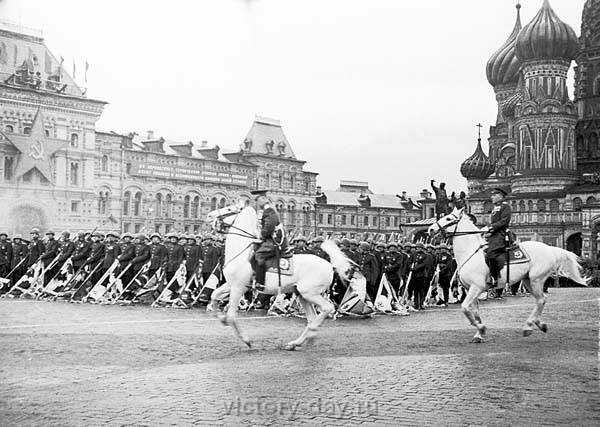 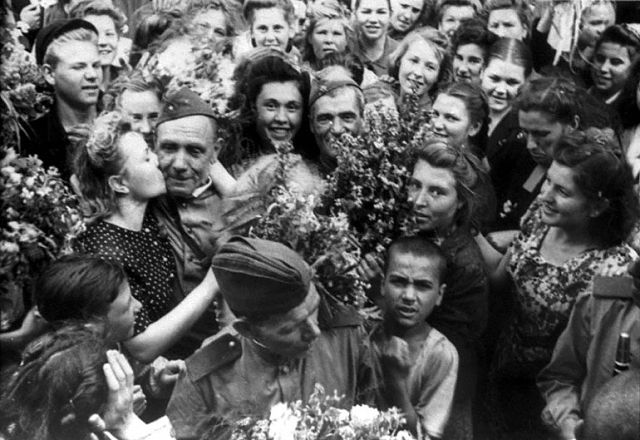 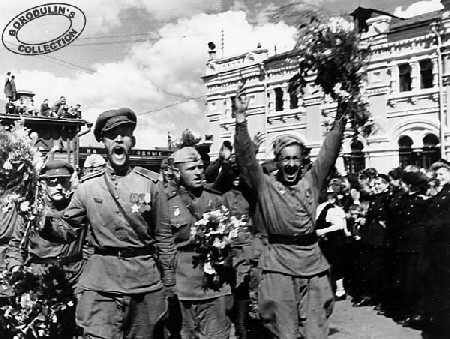 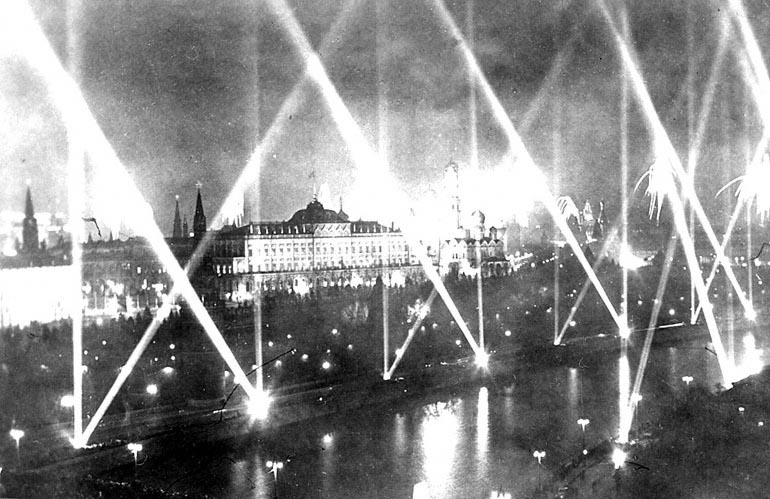 СПАСИБО ЗА ВНИМАНИЕ!